Supplementary Figure 1.
hinge
CH2
CH3
N
186-
    193
Human IL-7
294-400
156-185
194-293
IgD
IgG4
Supplementary Figure 2.
*
Concentration (ng/ml)
*
*
Days after treatment
Supplementary Figure 3.
A
PBS
IL-7-Fc
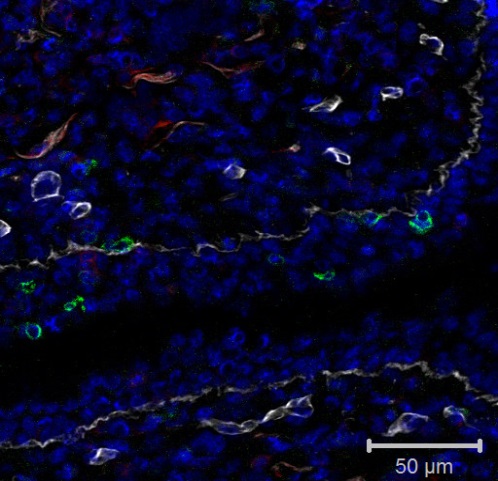 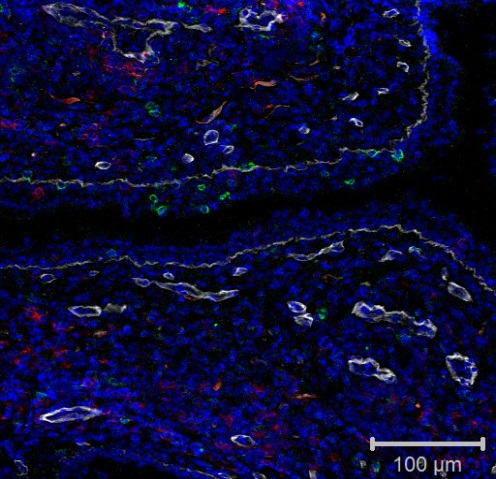 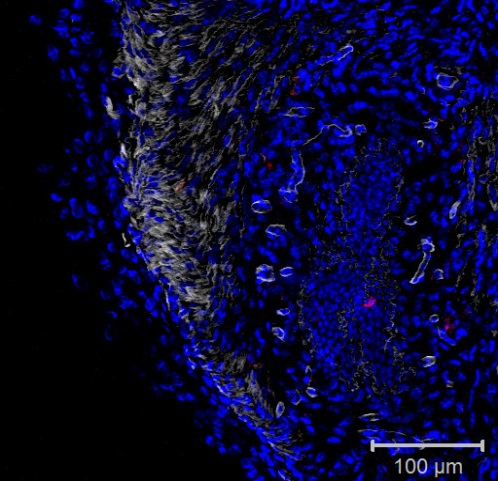 LP
1
E
LP
L
E
L
L: Lumen, E: Epithelial layer, LP: Lamina Propria
CD4    CD8    Collagen IV    DAPI
B
**
PBS
PBS
**
IL-7-Fc
IL-7-Fc
**
No. of CD8+ T cells / mm2
( x 10 )
No. of CD4+ T cells / mm2
( x 10 )
LP
n.s.
L
E
E
LP
E
LP
[Speaker Notes: (B) Bar graphs depicting quantitated CD4 (left) and CD8 (right) T cells in epithelium (EP) and lamina propria (LP). Data from bar graphs are means of 10 regions of interest (ROIs) quantitated per tissue compartment per subject.

Materials and methods
Quantitation of tissue immune cells in immunohistologic sections
CD4 and CD8 was quantitated by normalization against the area of the ROI (μm2).]
Supplementary Figure 4.
A
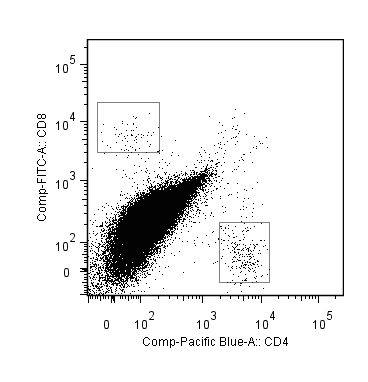 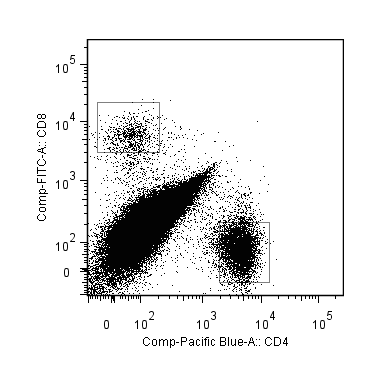 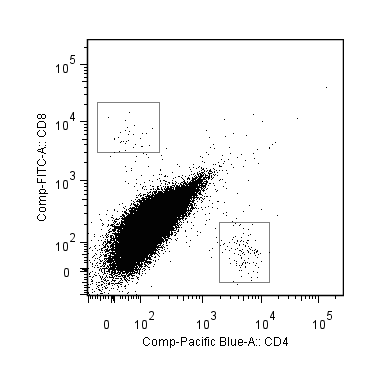 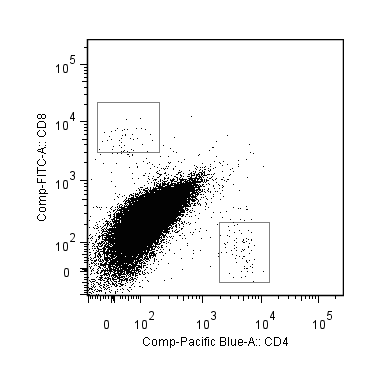 IL-7-Fc
Fc-fragment
PBS
10μg
50μg
10μg
0.02
0.50
0.03
0.02
CD8
0.05
1.58
0.06
0.05
CD4
B
**
**
**
**
PBS
PBS
50μg
10μg
10μg
50μg
10μg
10μg
Fc-fragment
IL-7-Fc
Fc-fragment
IL-7-Fc
No. of  CD8+ cells in the CV
( x 103 )
No. of  CD4+ cells in the CV
( x 103 )
Supplementary Figure 5.
A
isotype
anti-IL-7Rα
PBS
IL-7-Fc
PBS
IL-7-Fc
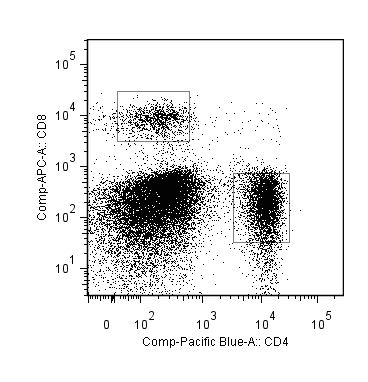 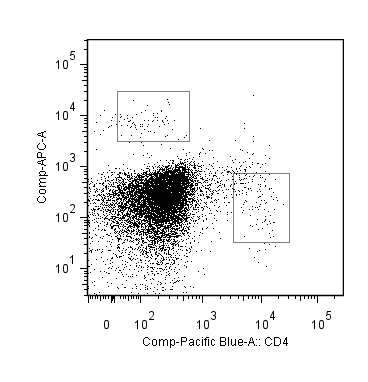 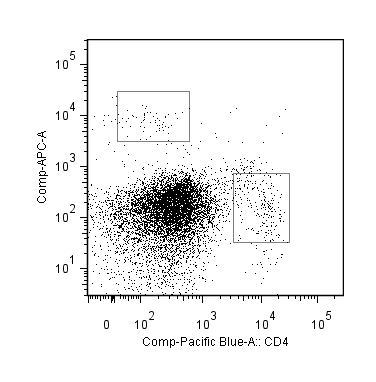 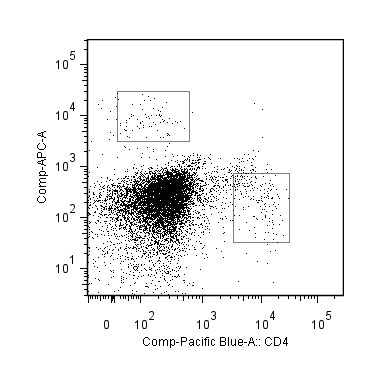 0.03
0.03
0.04
0.40
0.05
0.06
0.06
1.25
CD8
CD4
B
**
**
IL-7-Fc
IL-7-Fc
PBS
PBS
IL-7-Fc
IL-7-Fc
PBS
PBS
Anti-IL-7Rα
Anti-IL-7Rα
isotype
isotype
No. of  CD8+ cells in the CV
( x 103 )
No. of  CD4+ cells in the CV
( x 103 )
Supplementary Figure 6.
A
B
IVAG
SC
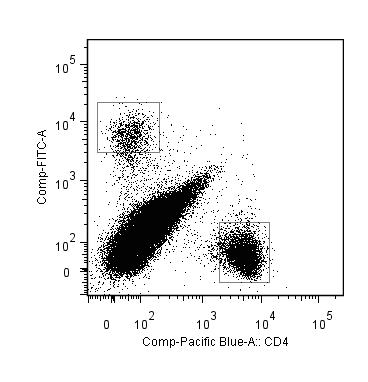 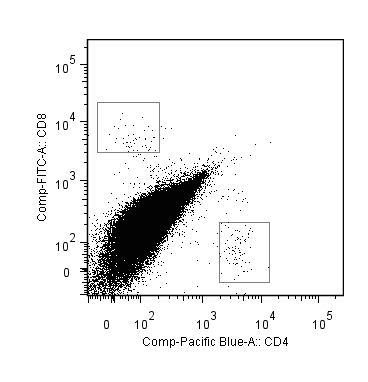 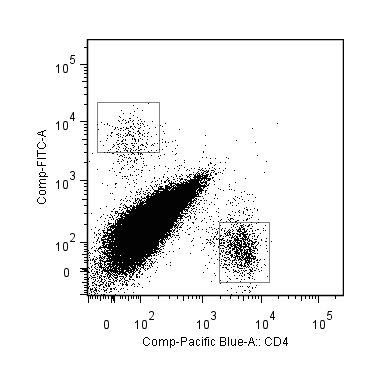 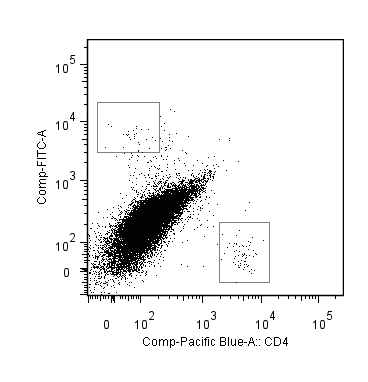 PBS
IL-7-Fc
PBS
IL-7-Fc
0.02
0.49
0.03
0.11
**
CD8
0.04
1.78
0.05
0.34
C
**
CD4
**
**
Concentration (ng/ml)
IL-7-Fc
PBS
No. of  CD8+ cells in the CV
( x 103 )
No. of  CD4+ cells in the CV
( x 103 )
Days after treatment
IL-7-Fc
IL-7-Fc
IL-7-Fc
PBS
PBS
PBS
IVAG
SC
IVAG
SC